Gás oxigênio
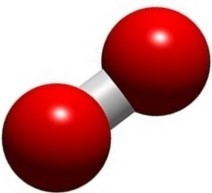 Componentes: Sheyna, Fernanda, Jerri jr, Rikson
2°M04
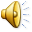 Introdução:
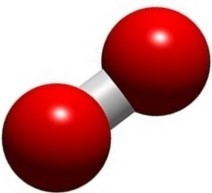 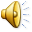 Desenvolvimento:
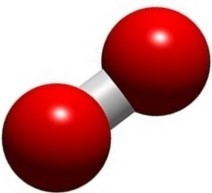 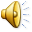 Vídeo Explicando o Procedimento:
Materiais:
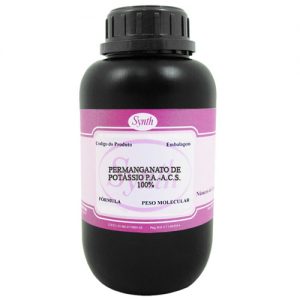 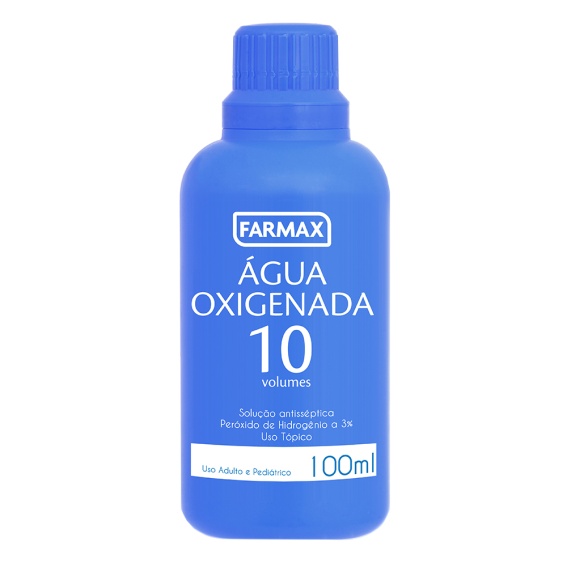 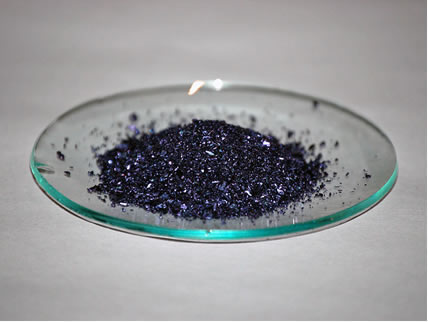 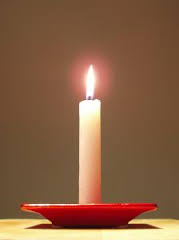 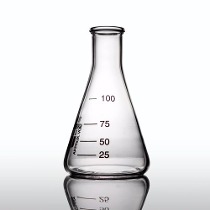 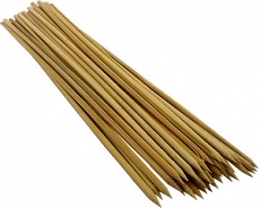 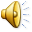 Conclusão:
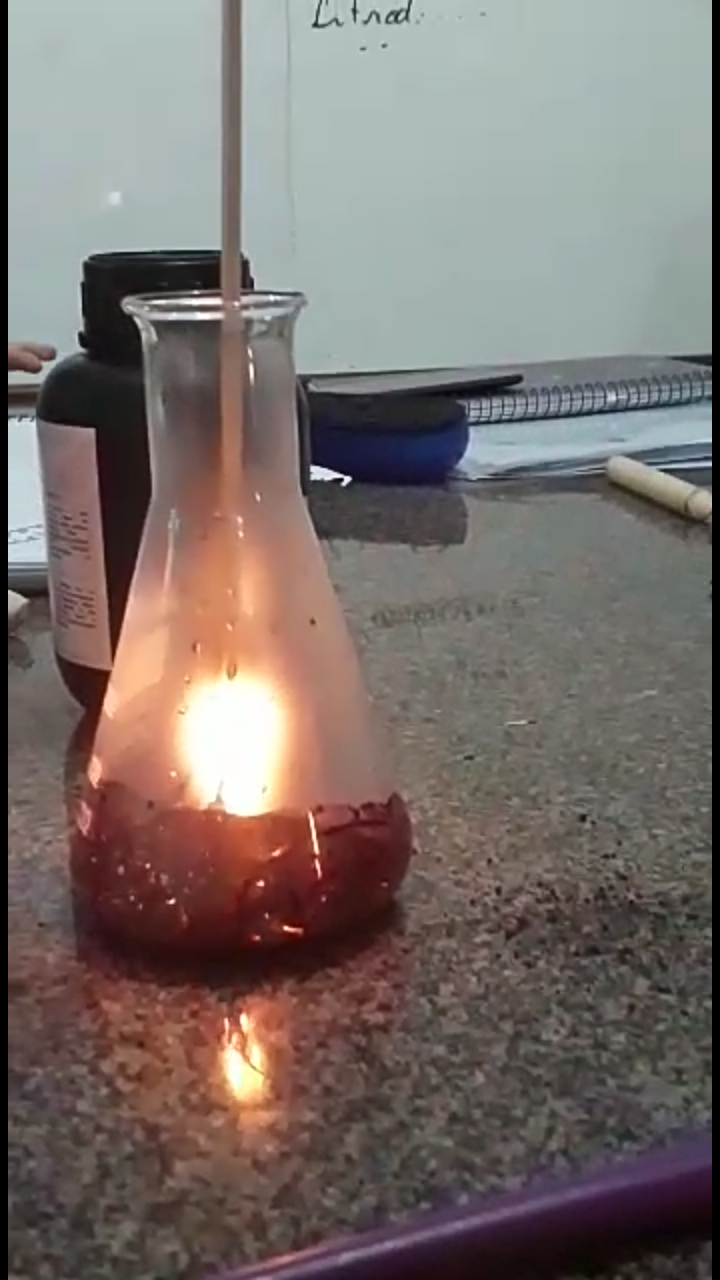 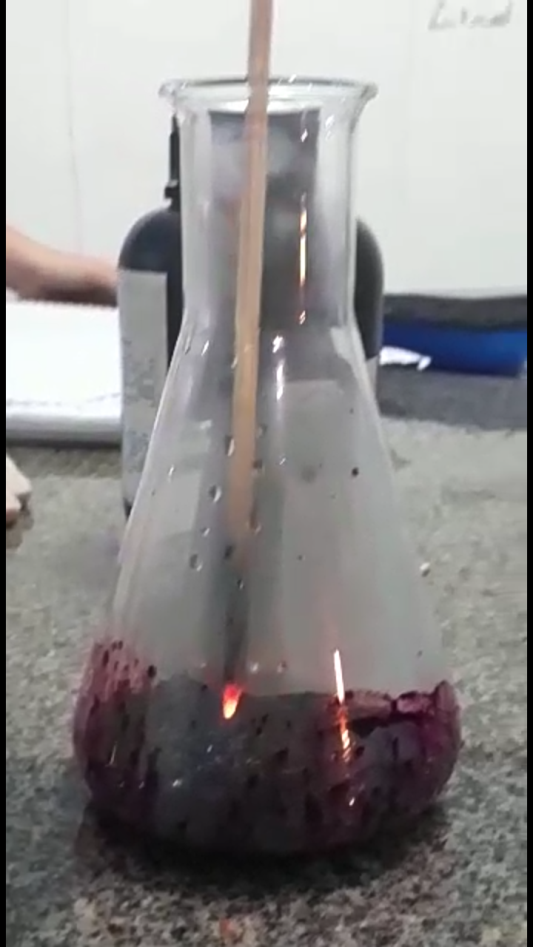 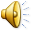